Færdselsundervisning
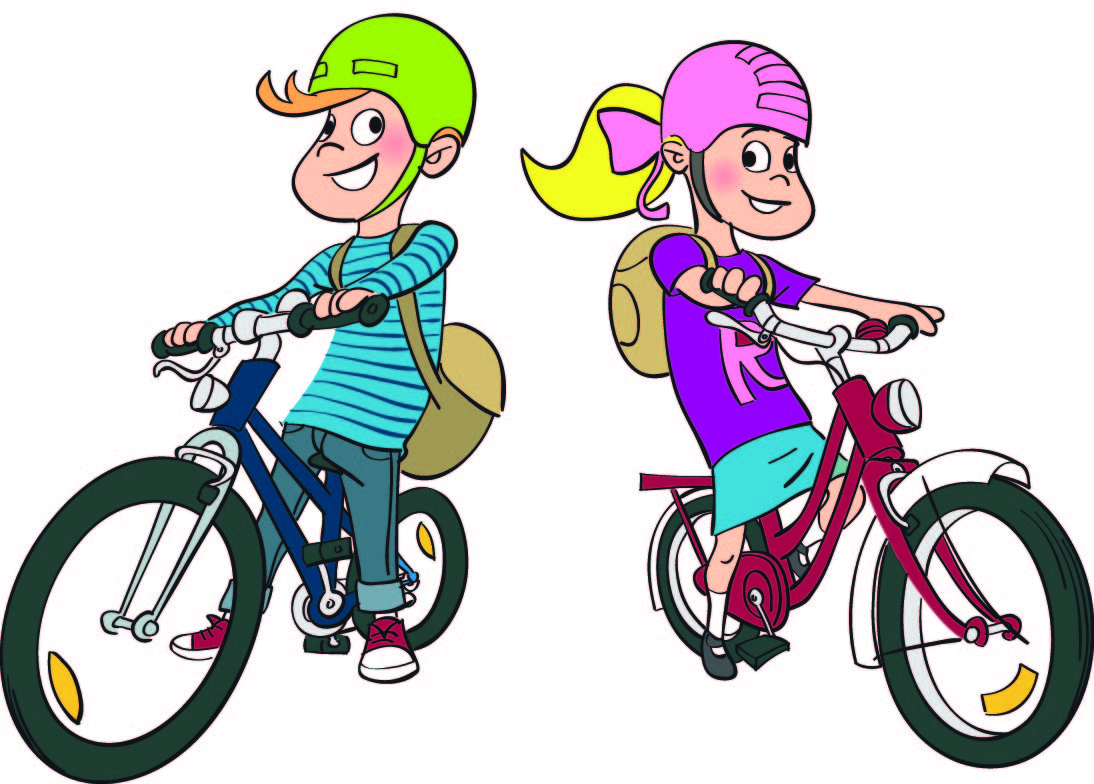 Trafiksikkerhed
Side 1
Lovlig - Ulovlig
Lovlig
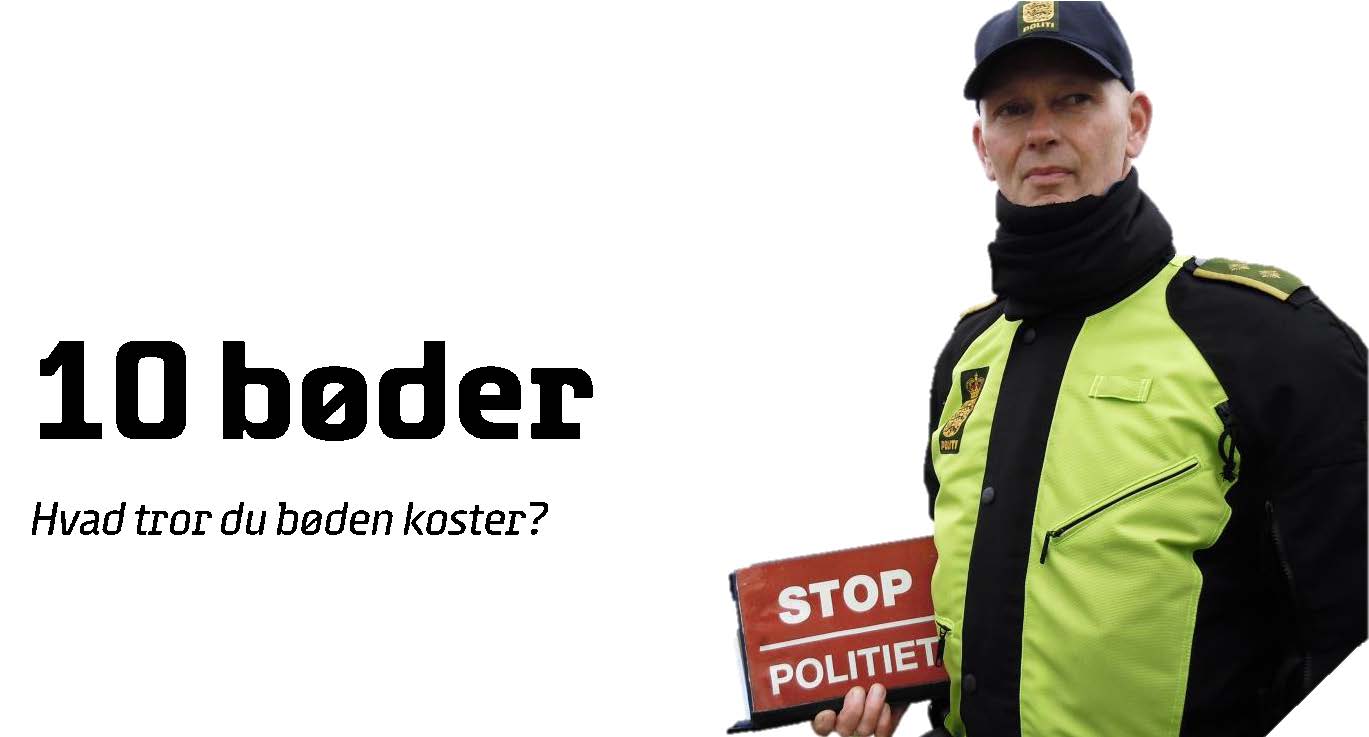 Ulovlig
Side 2
En lovlig cykel
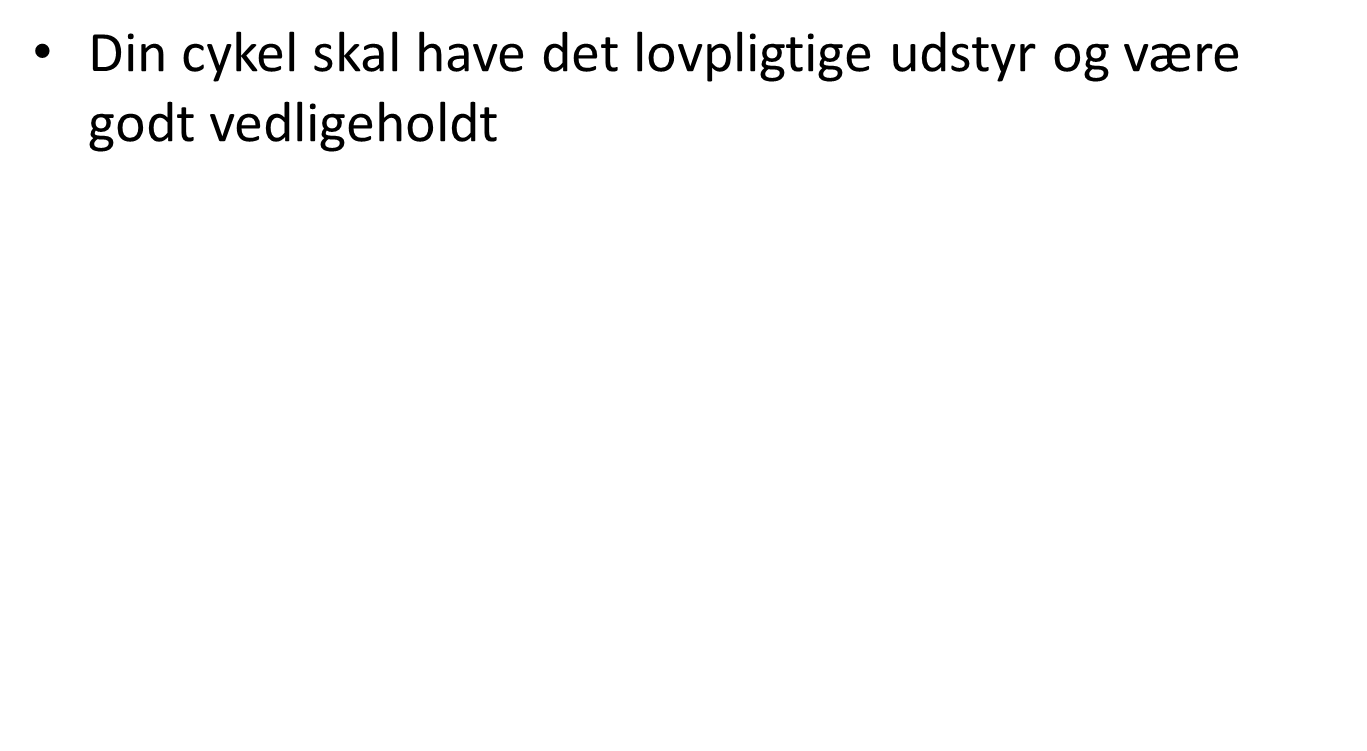 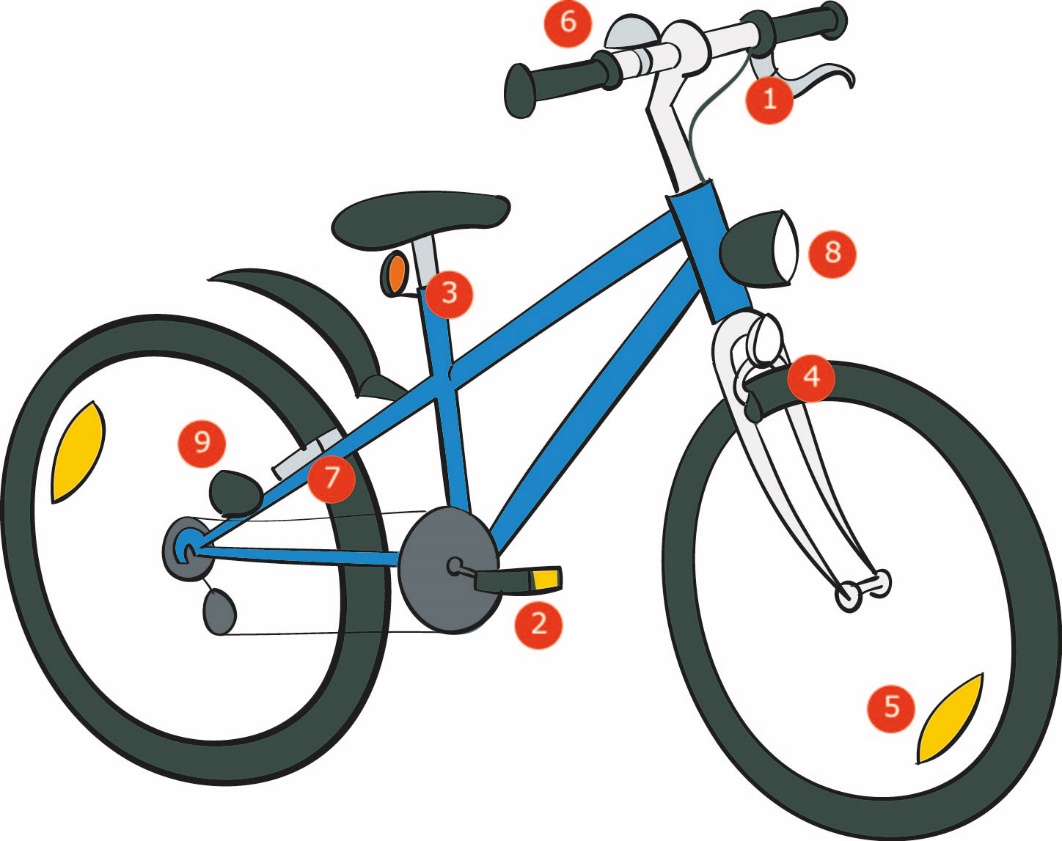 Side 3
Gennemgang af cykel
Er din cykel i orden – vi går ud og tjekker jeres cykler
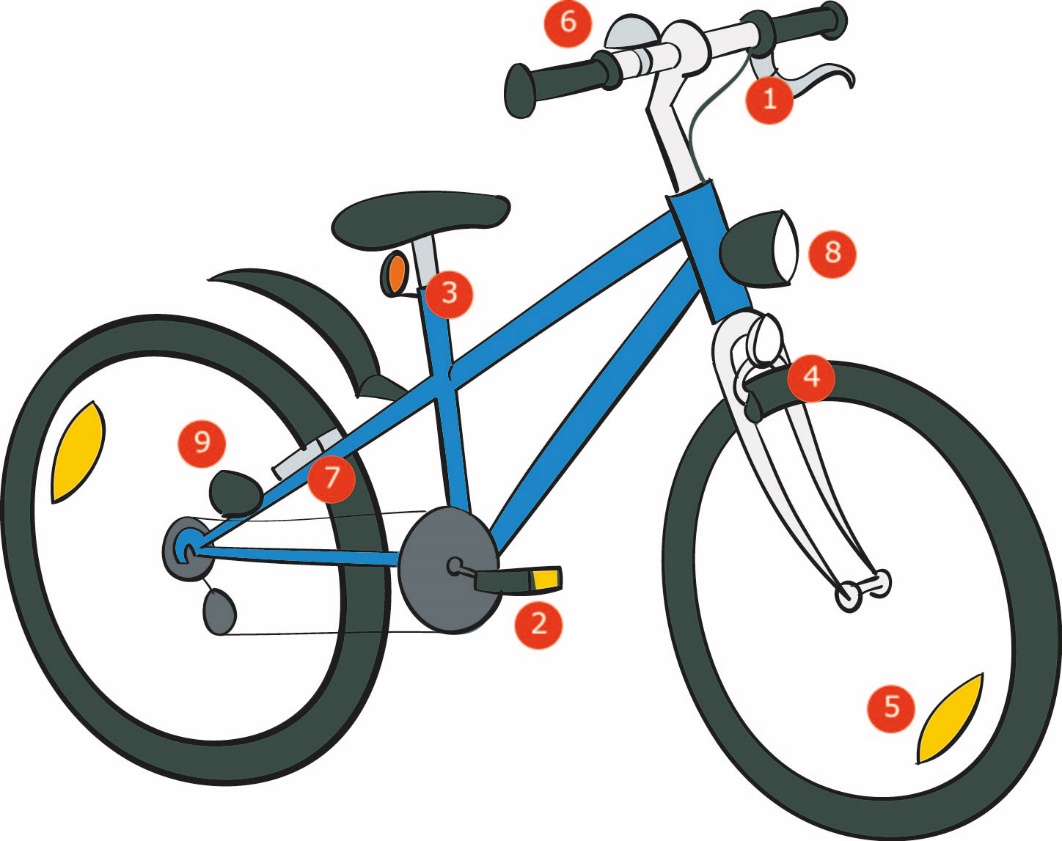 Side 4
Regler
Cyklisten skal altid holde til højre på kørebanen, hvis ikke der er cykelsti
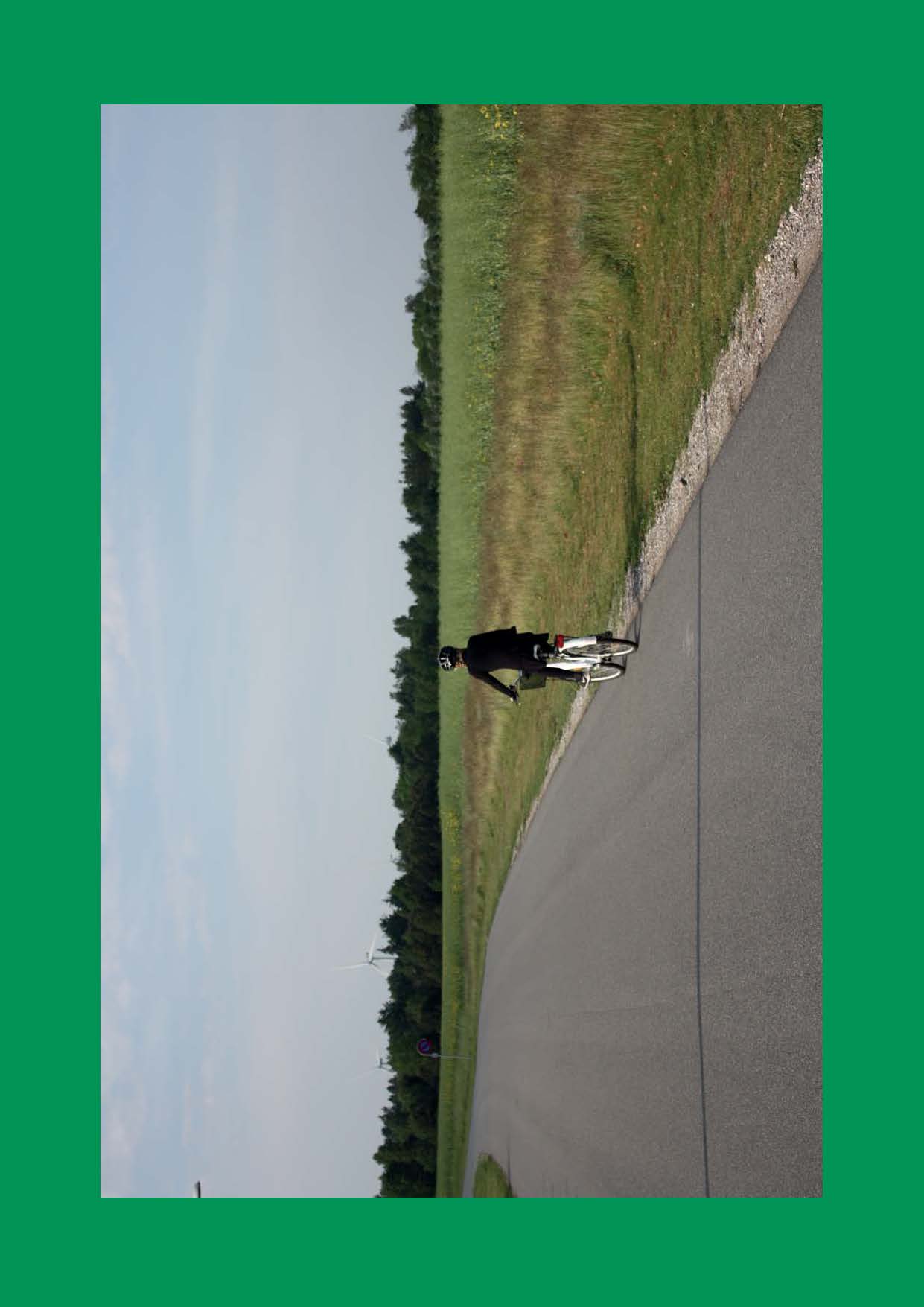 Side 5
Regler
To cyklister må køre ved siden af hinanden, hvis der er plads til det – ellers kører man én og én
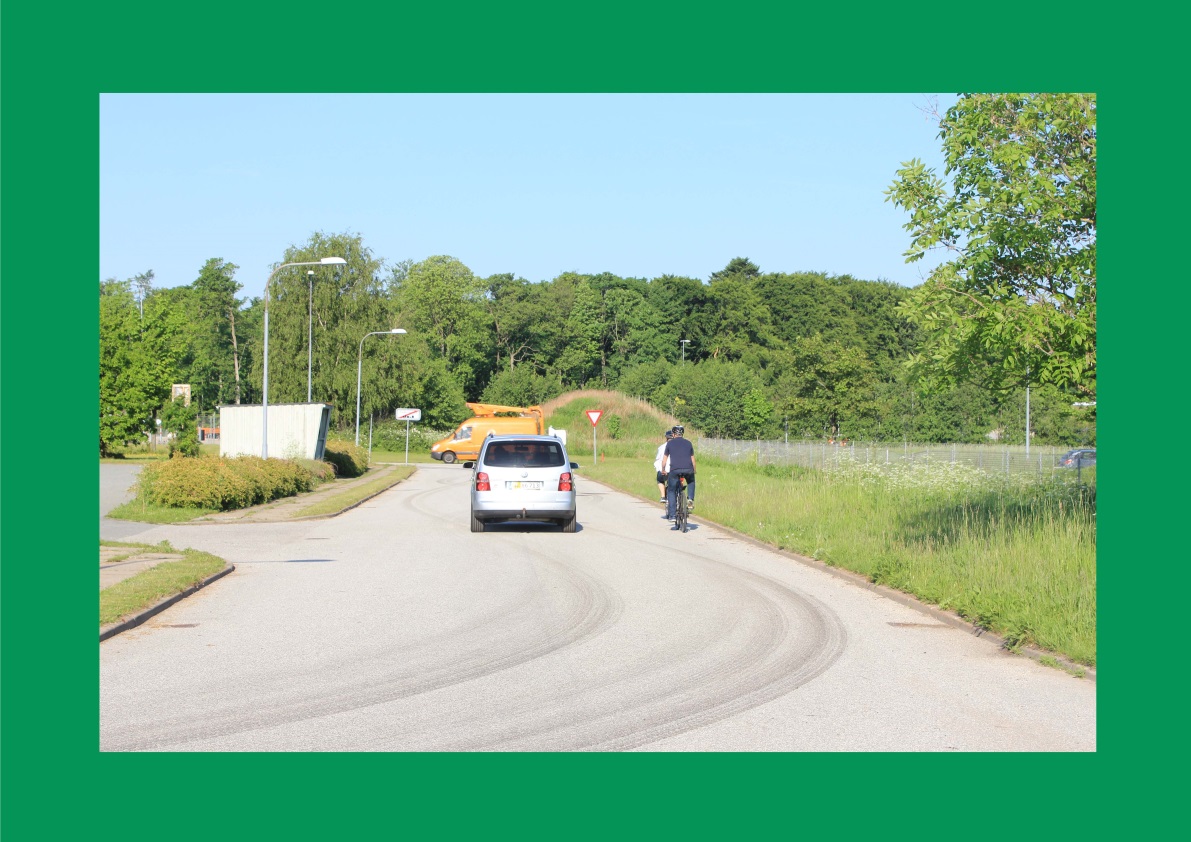 Side 6
Regler
Som cyklist må man ikke holde fast i et andet køretøj eller fører af et andet køretøj under kørslen
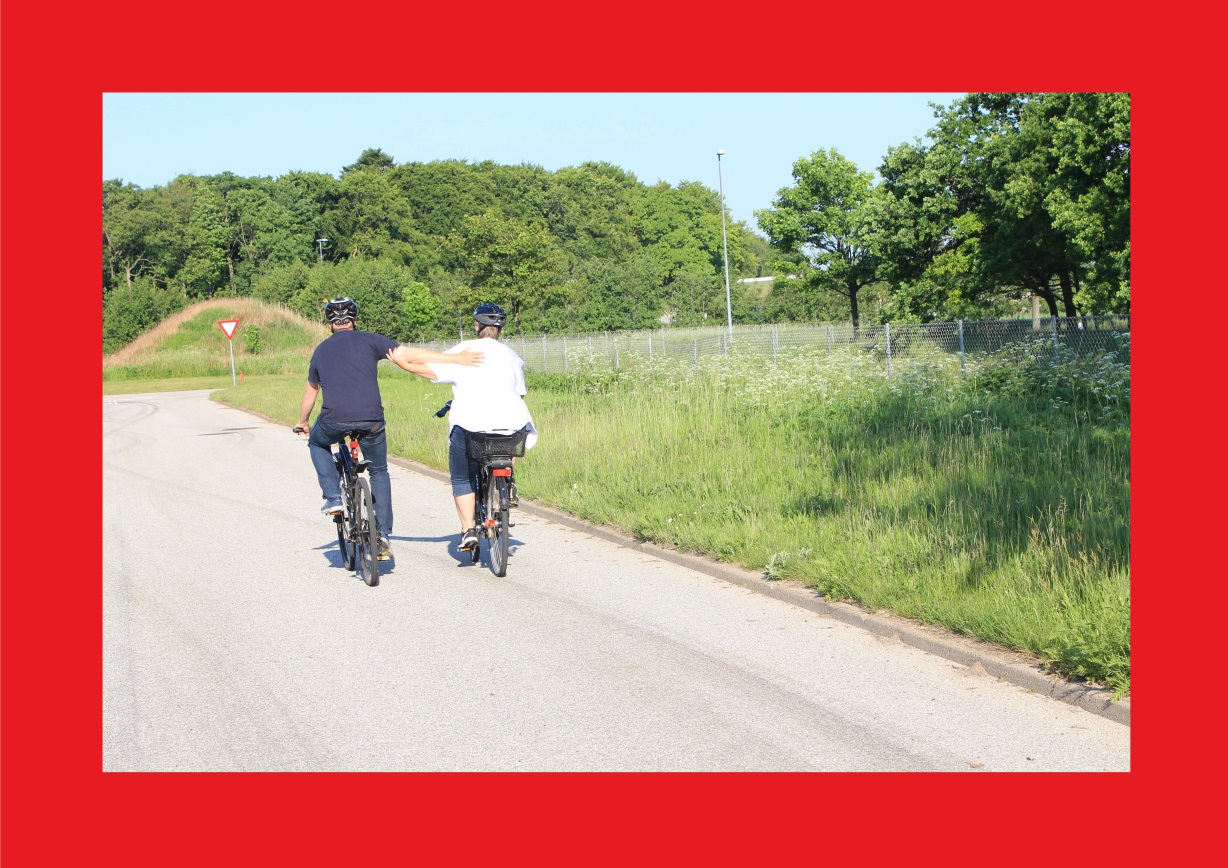 Side 7
Regler
Man skal have begge fødder på pedalerne og mindst en hånd på styret
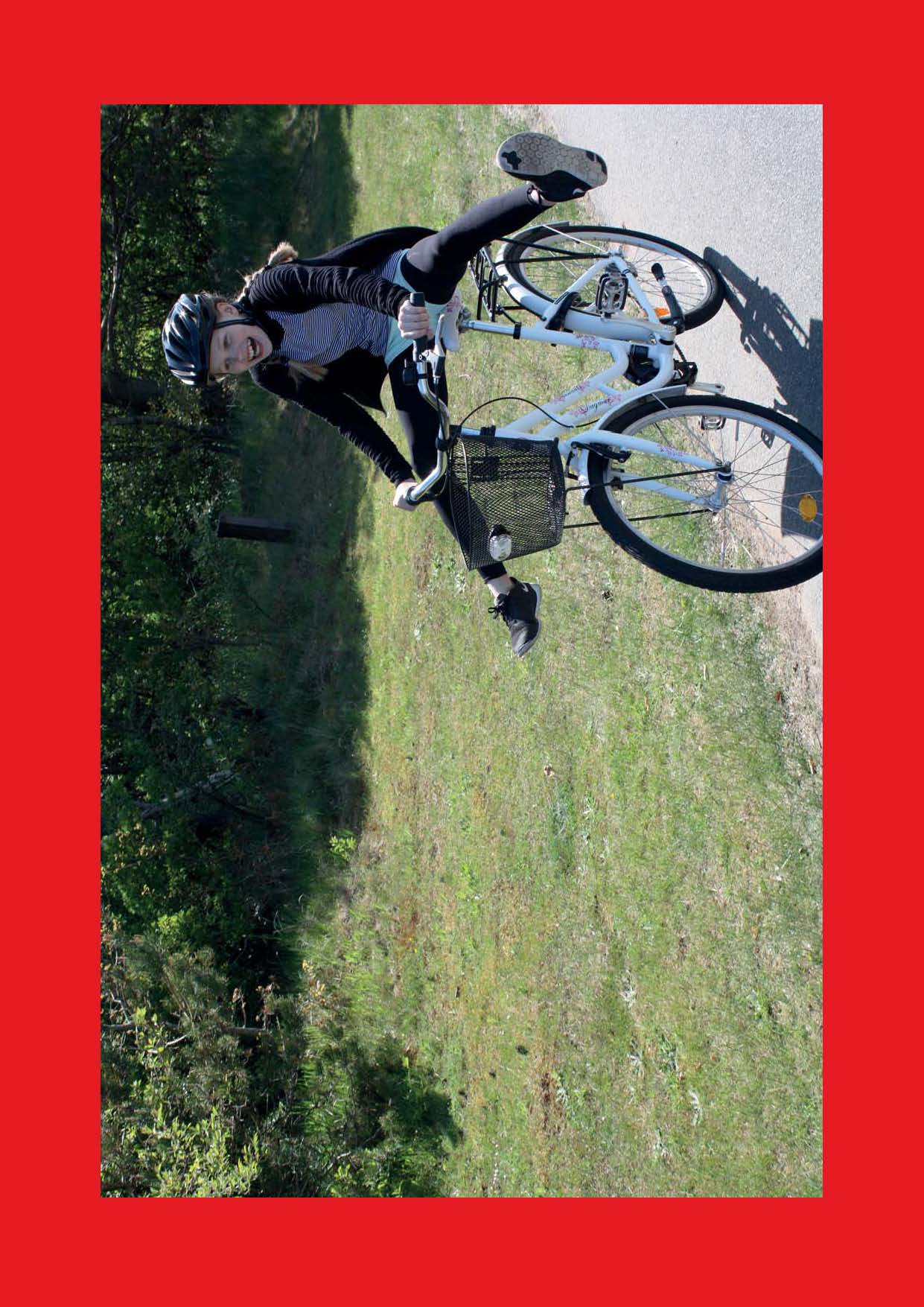 Side 8
Regler
Det er forbudt at cykle på fortov og gangsti
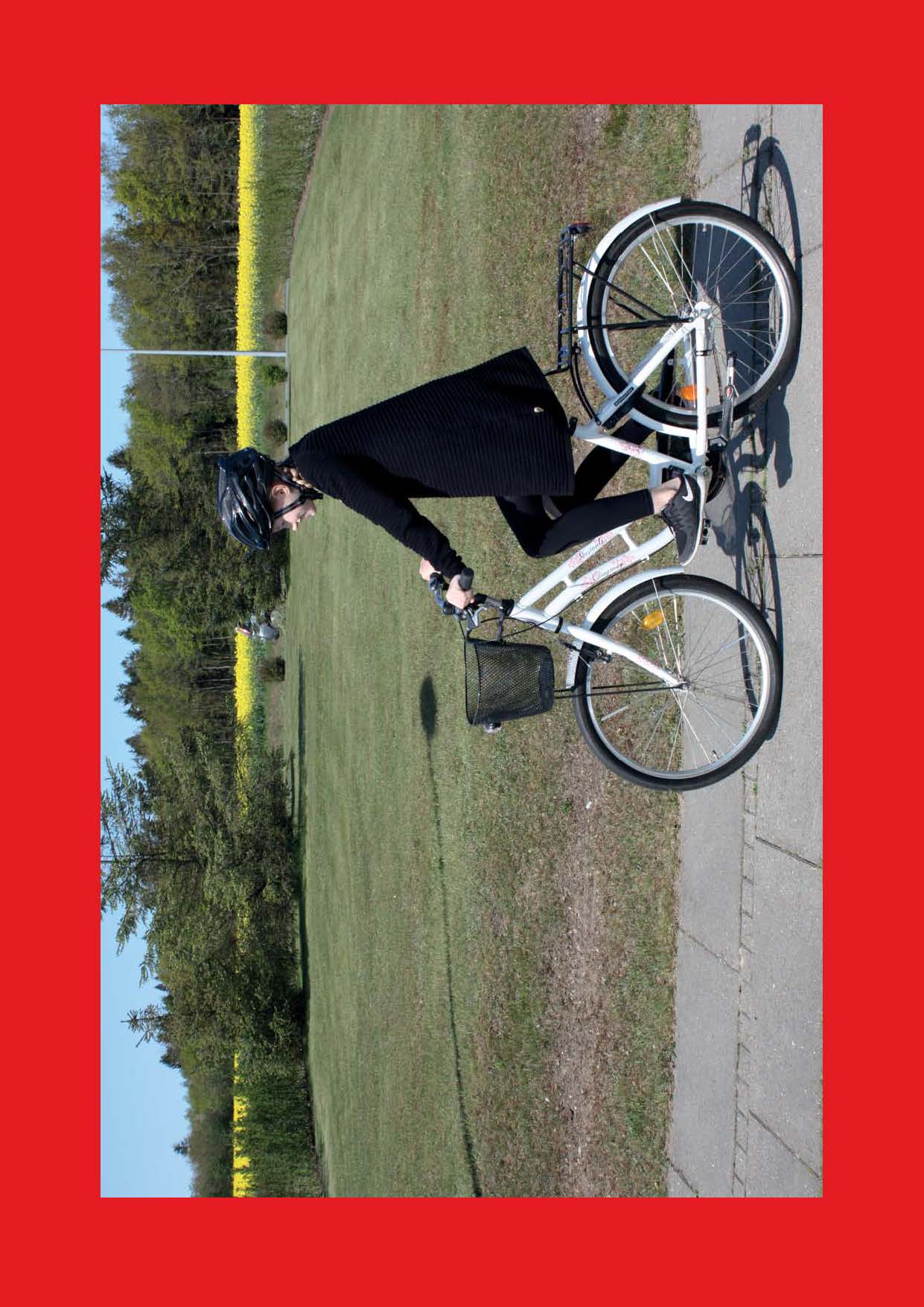 Side 9
Regler
Cyklen skal låses når den parkeres
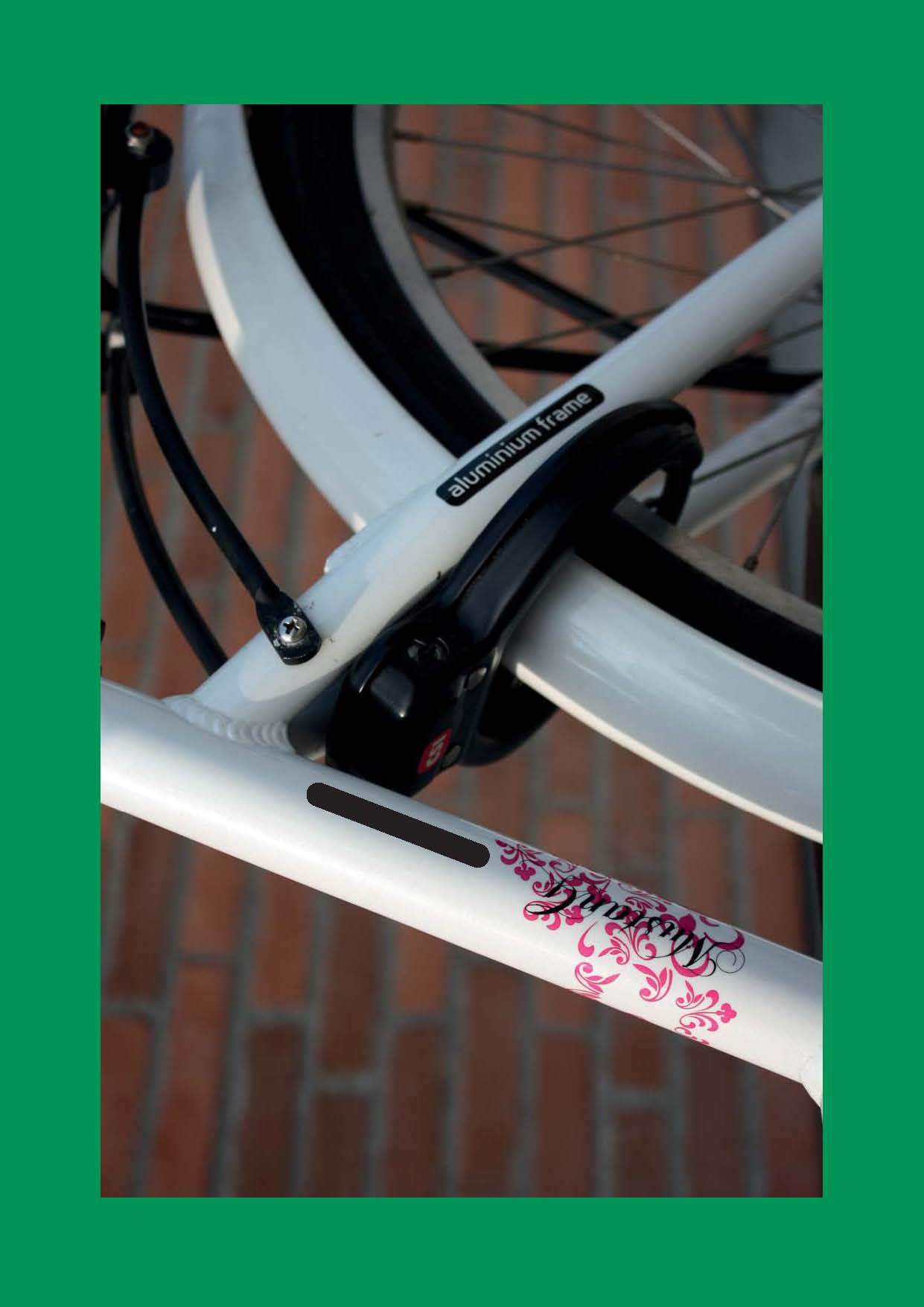 Side 10
Regler
Der skal være lys på cyklen i lygtetændingstiden (fra solnedgang til solopgang)
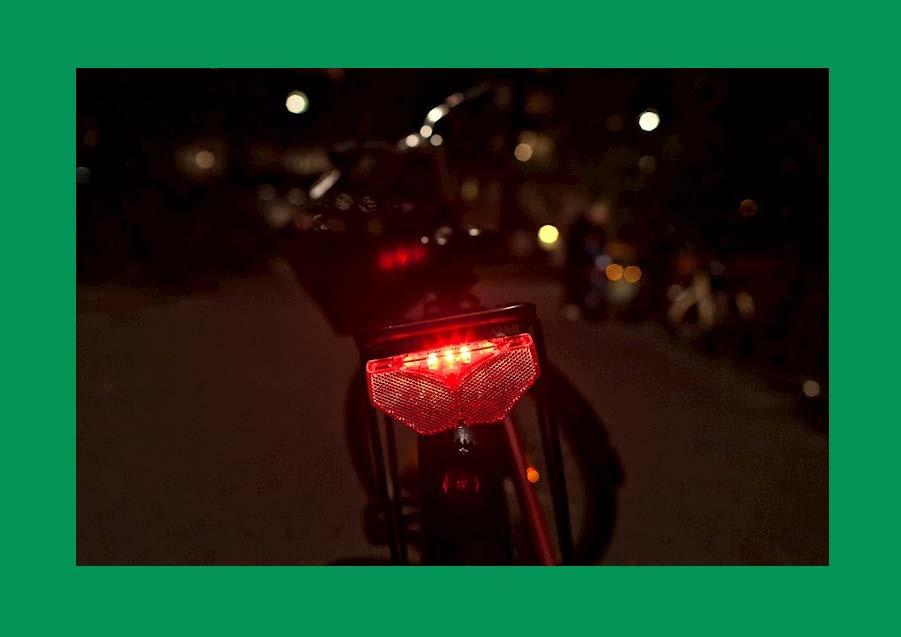 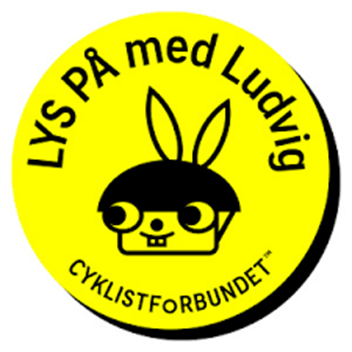 Synlighed
Side 11
Regler
Man må ikke benytte sig af håndholdte mobiler mens man cykler
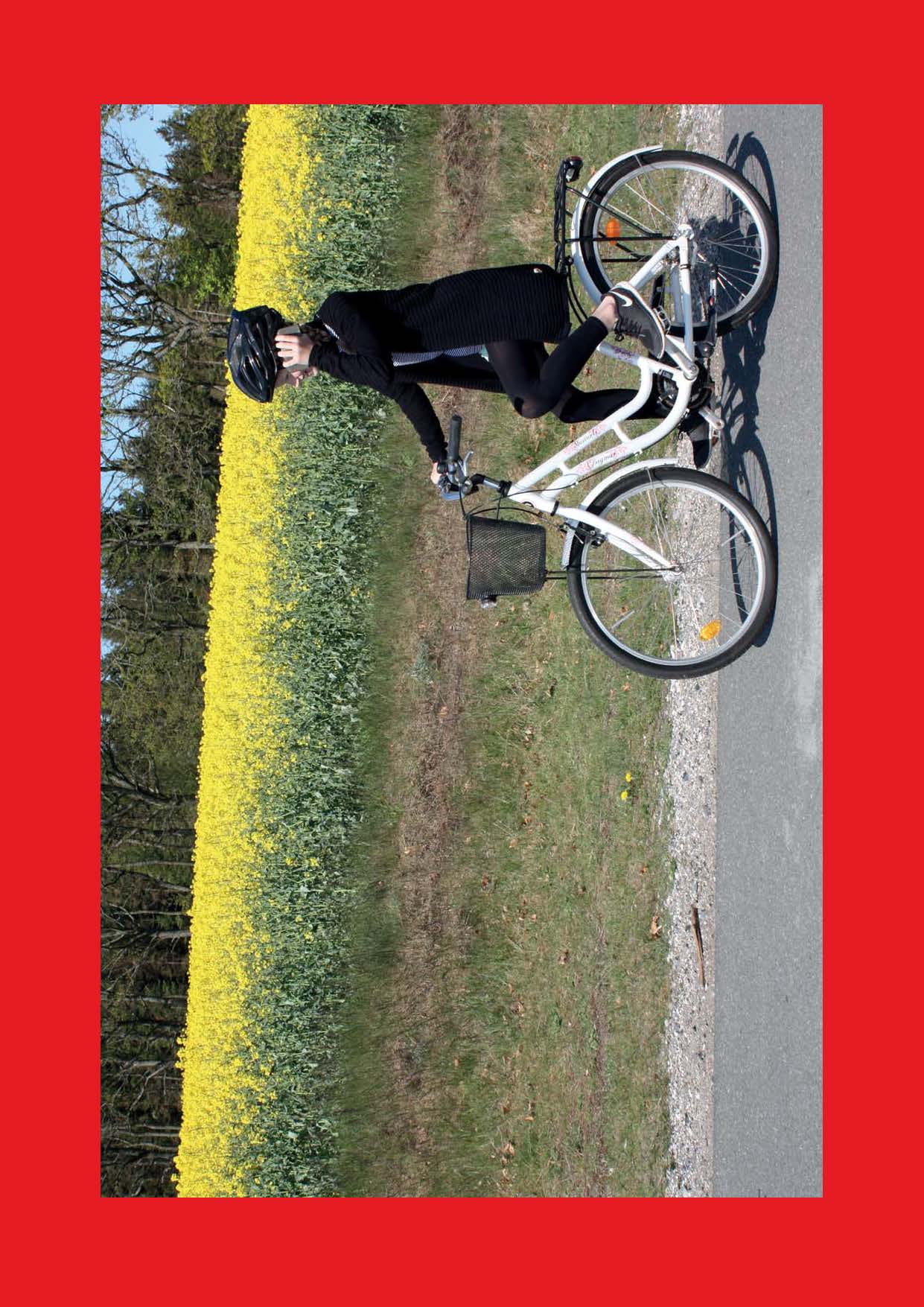 Side 12
Regler
Der må kun være 1 på cyklen – dog undtaget ved specielle barnesæder
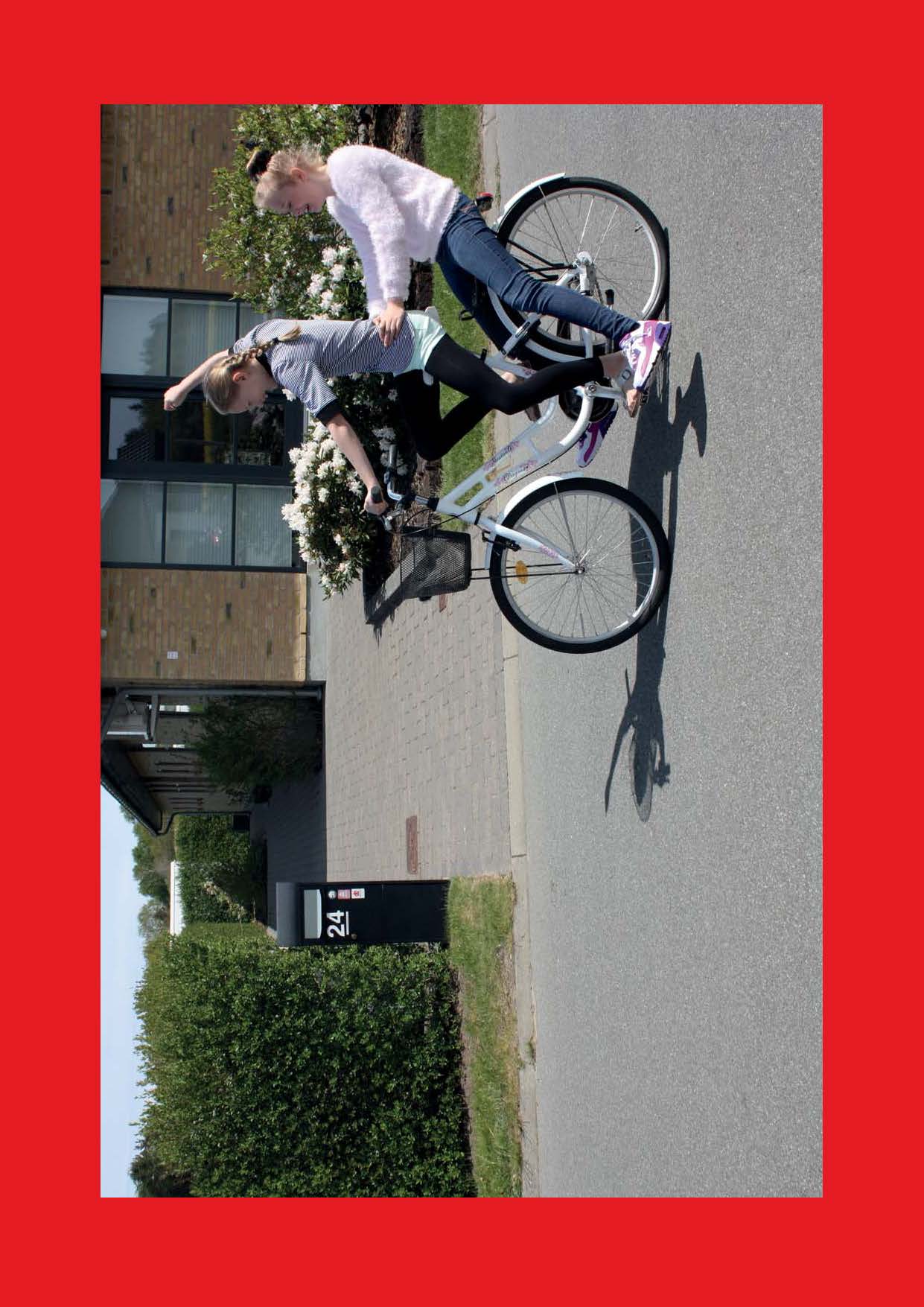 Side 13
Regler
Børn, der skal med på cyklen, skal have en cykelstol eller siddeplads hver og være spændt fast
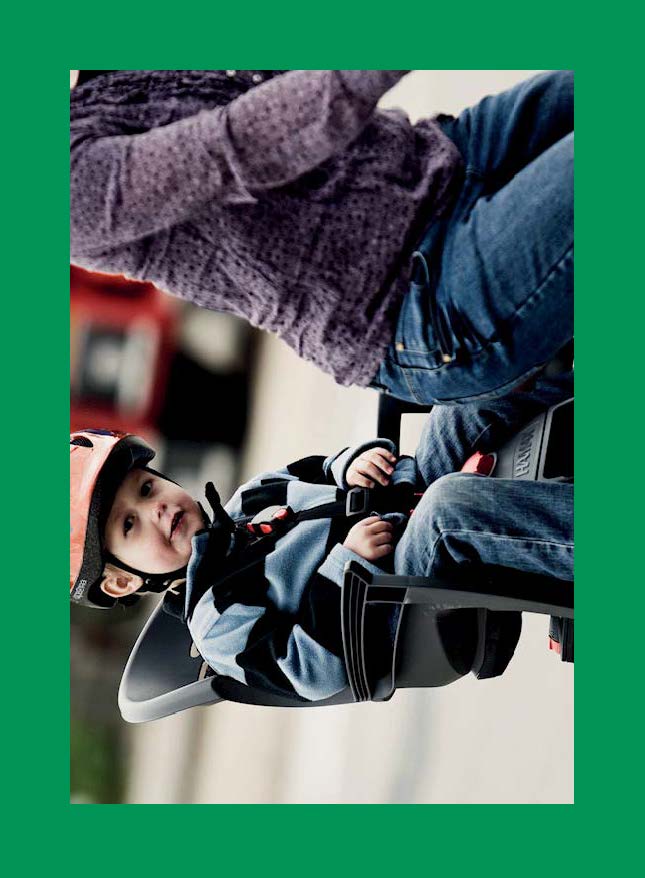 Side 14
Regler
Børn under 6 år må ikke cykle alene
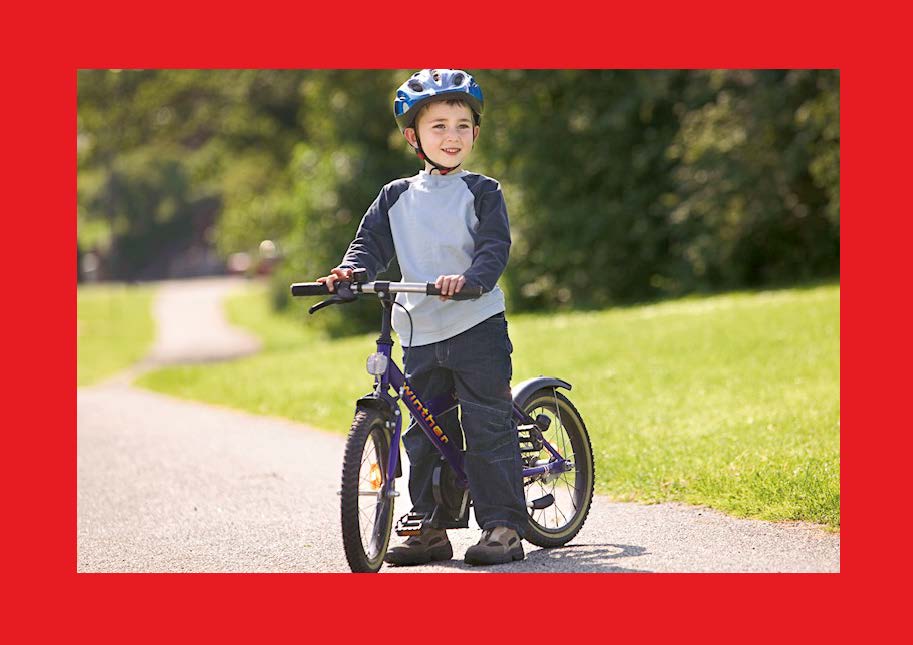 Side 15
Regler
Der må ikke medføres genstande, der er mere end 3 m lange eller 1 m brede
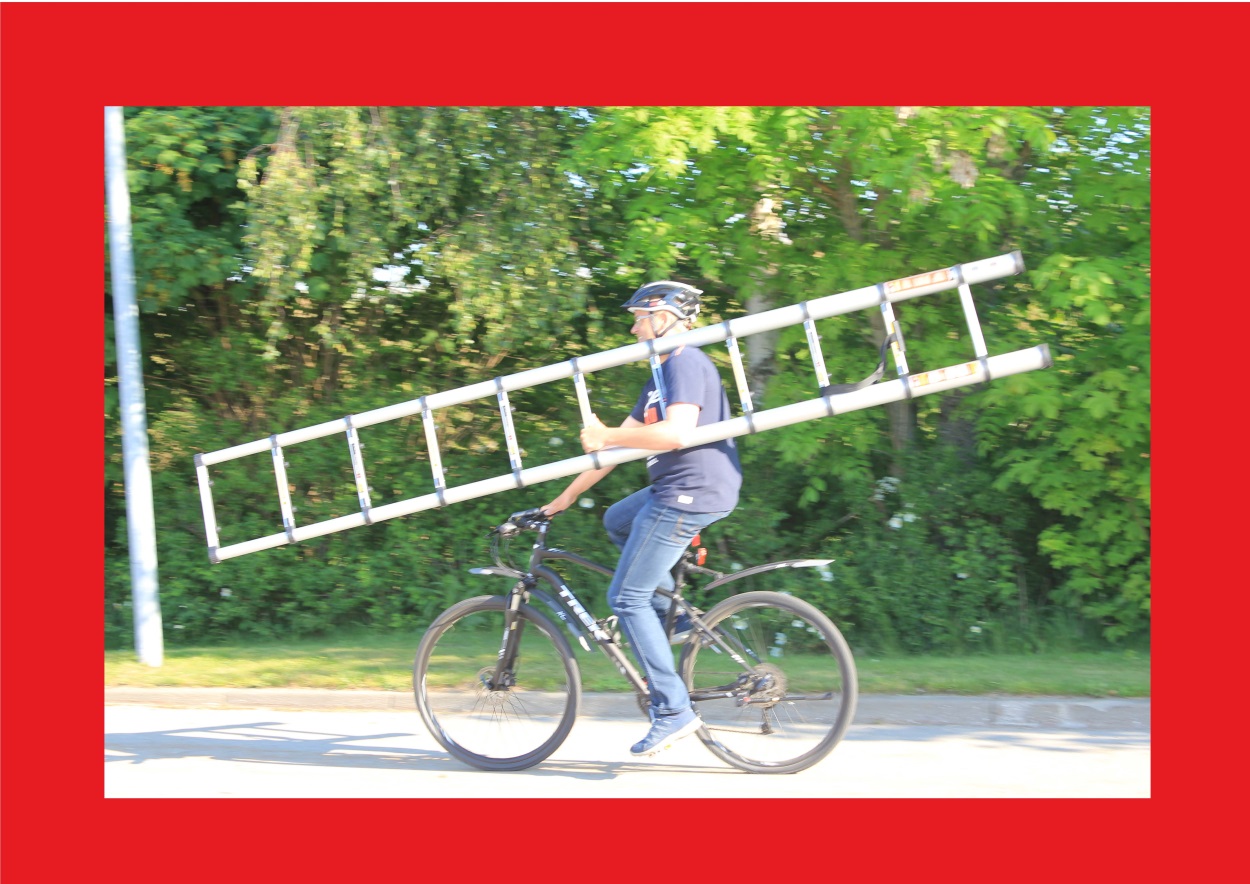 Side 16
Regler
Man må ikke cykle på motorveje og motortrafikveje
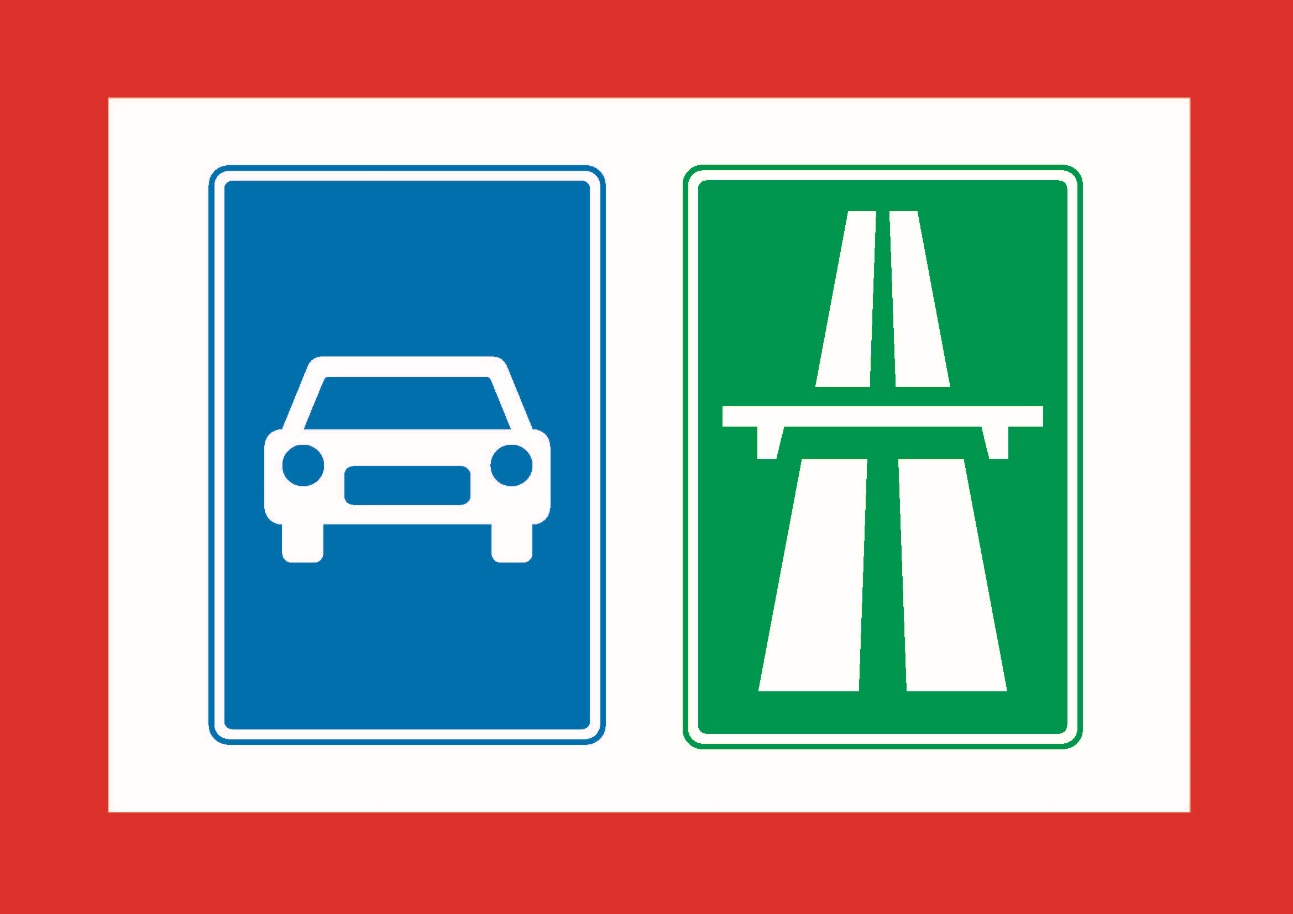 Side 17
Tegn
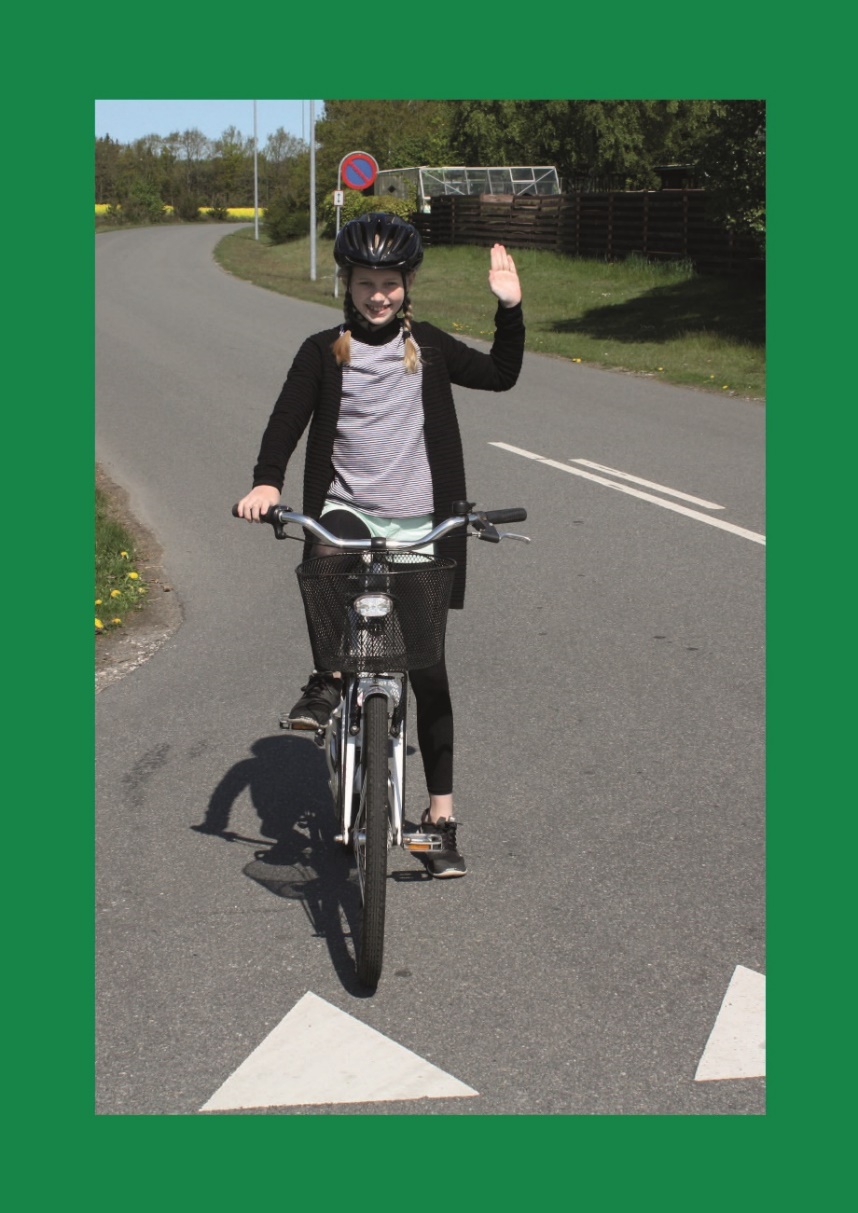 Ved stop gives tegn ved at
	række venstre arm i vejret


Tegn gives i god tid før den
	påtænkte manøvre
HøjreSide_Stoptegn.MOV
Side 18
Tegn
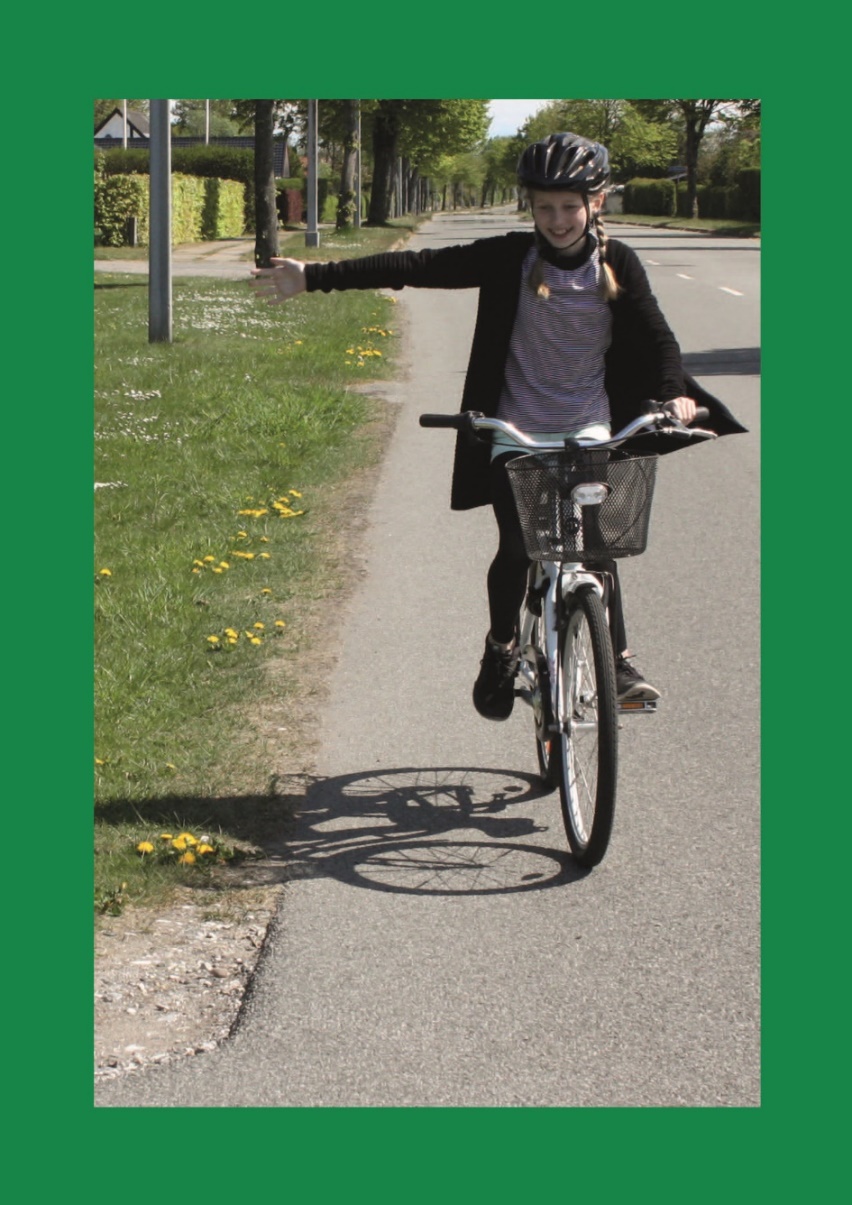 Ved svingning gives tegn ved 
	at række armen vandret ud 
	til siden


Tegn gives i god tid før den 
	påtænkte manøvre
VenstreHøjreSving.MOV
Side 19
Regler
Når du skal dreje til venstre i et lyskryds, skal du se dig tilbage og køre
over for grønt til modsatte side. Husk altid stoptegnet.
Du bør vente til det bliver grønt igen, og du kan nu fortsætte videre ud af lyskrydset.
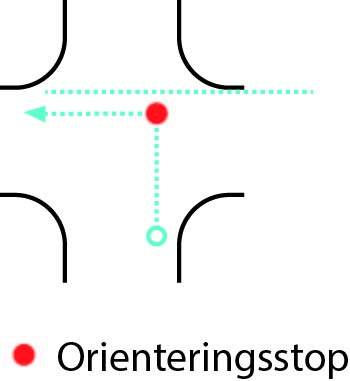 VenstreSvingLyskryds.MOV
Side 20
Den lille teoriprøve
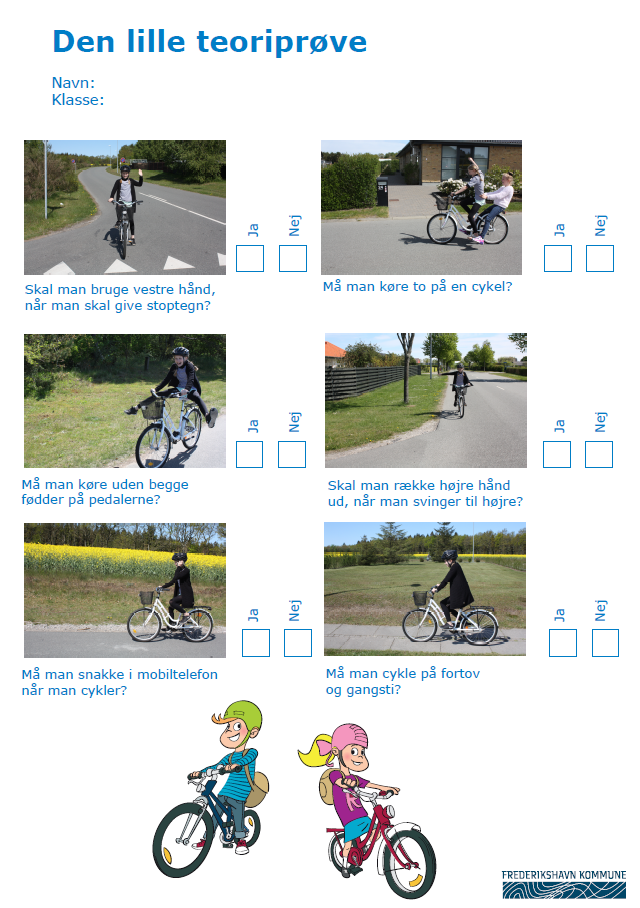 Side 21
Skilte
ADVARSELSTAVLER

Trekantede med spidsen opad
De har rød rand og hvidt midterfelt med sort symbol, som angiver farens art
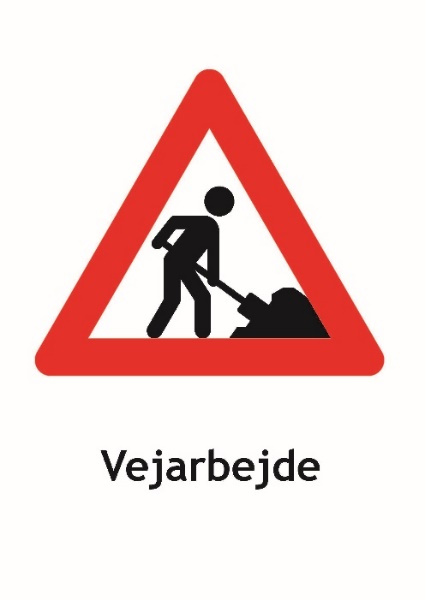 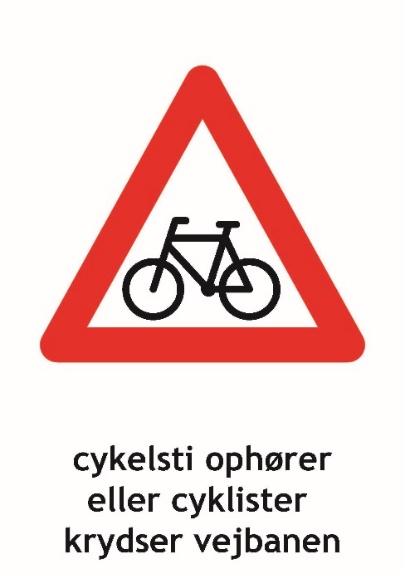 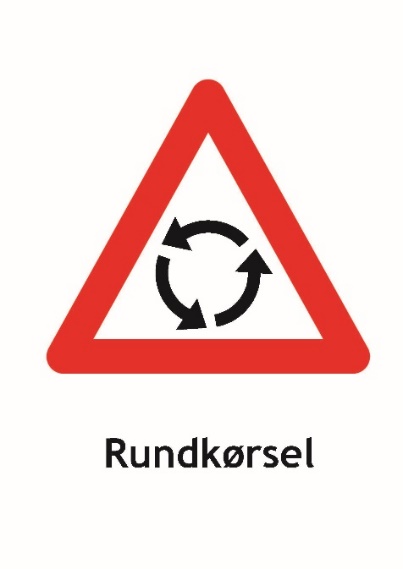 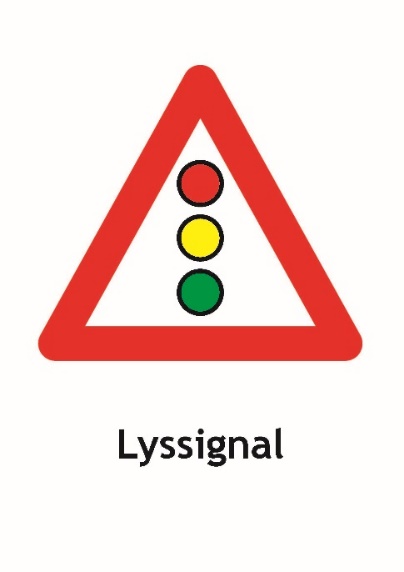 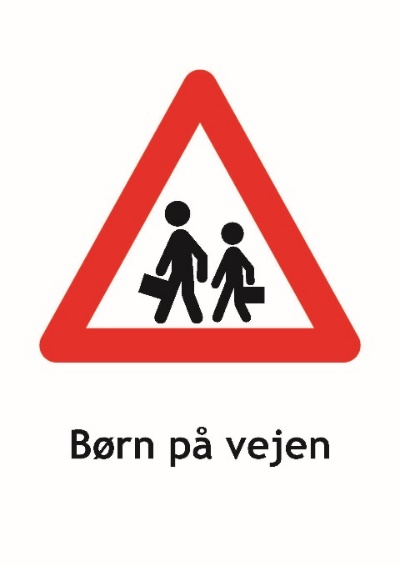 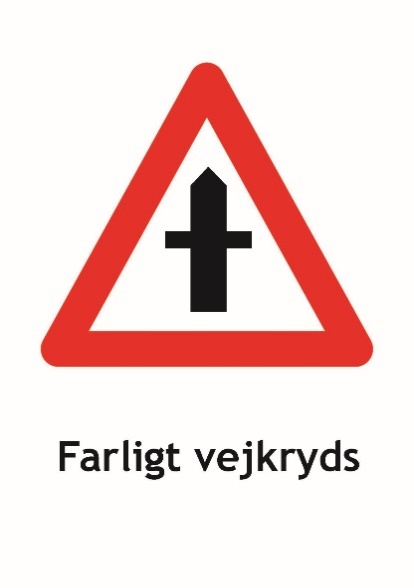 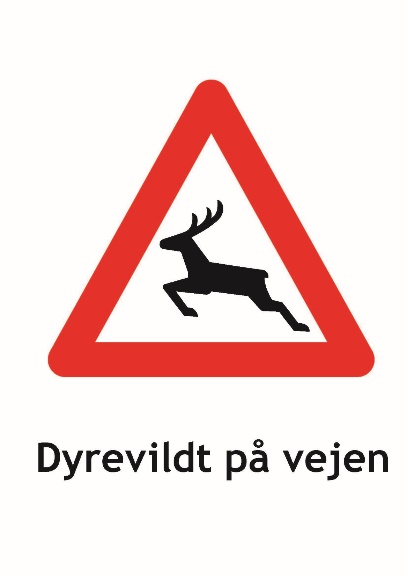 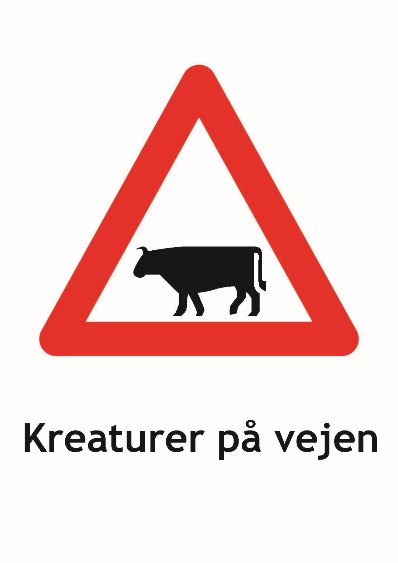 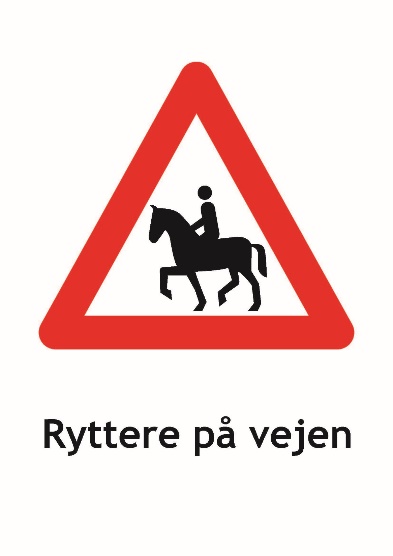 Side 22
Skilte
VIGEPLIGTSTAVLER

Vigepligtstavler opsættes umiddelbart ved det sted, hvor eller hvorfra den angivne vigepligtsregel gælder.
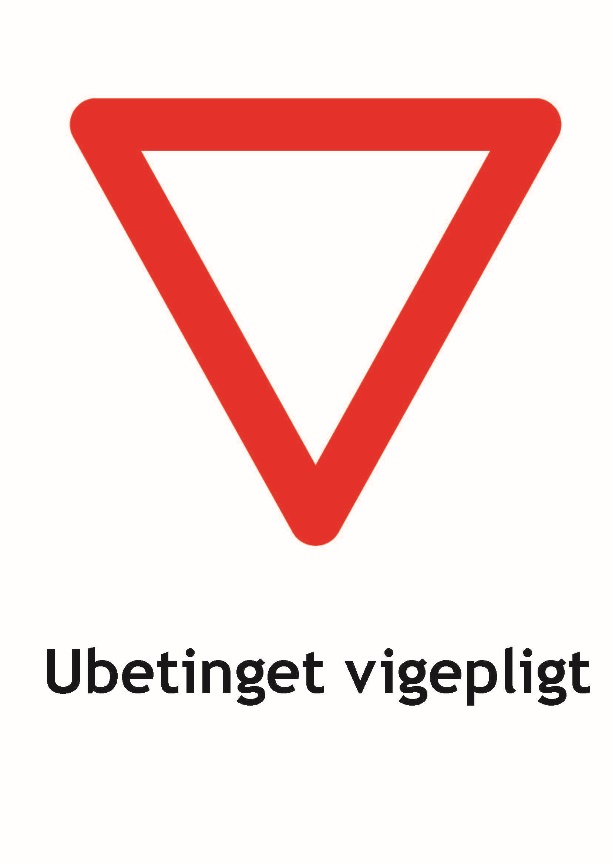 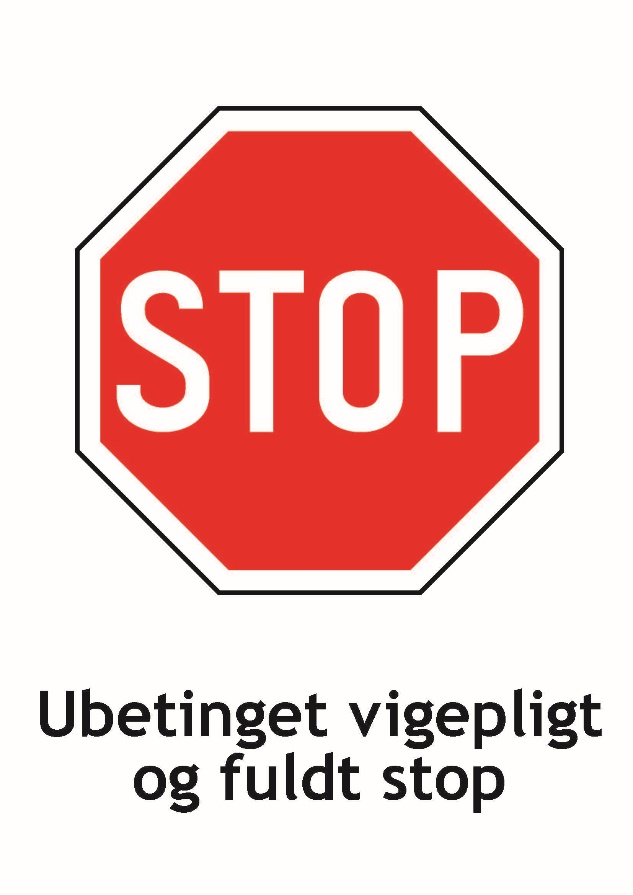 Side 23
Skilte
FORBUDSTAVLER

Forbudstavler er cirkelformede
De har rød rand og hvidt midterfelt med sort symbol, som angiver forbuddets art – dog enkelte undtagelser
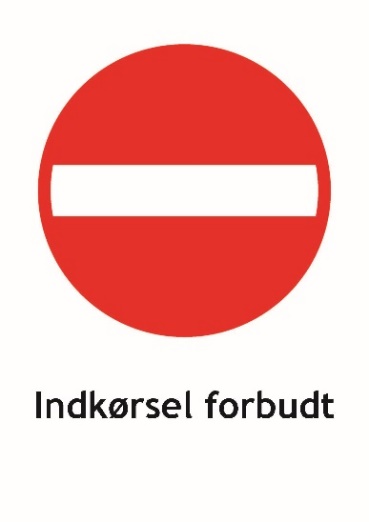 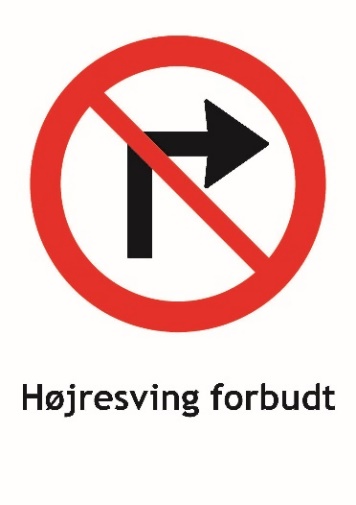 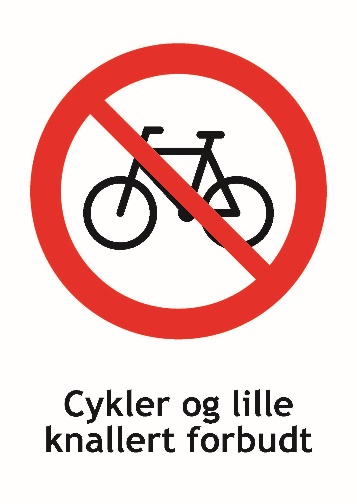 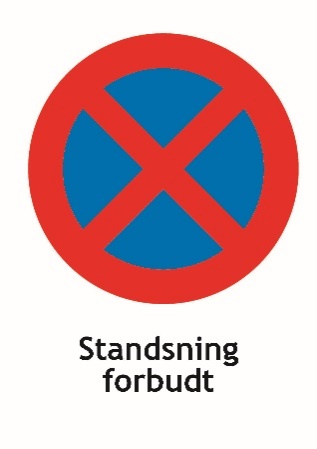 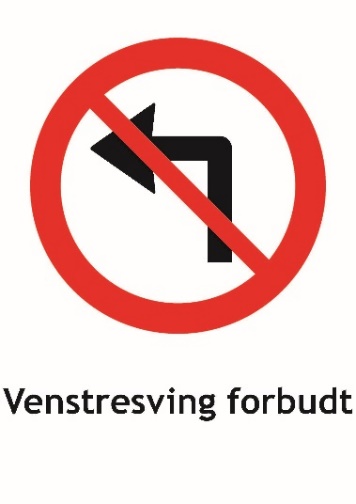 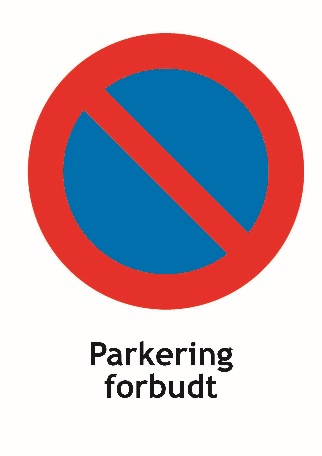 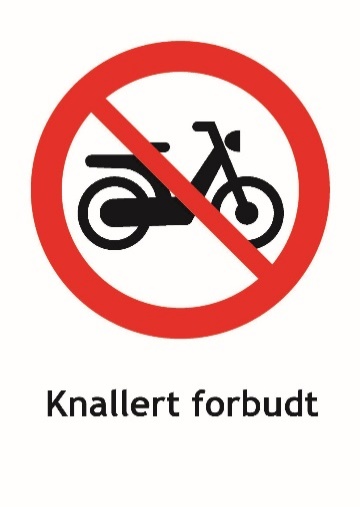 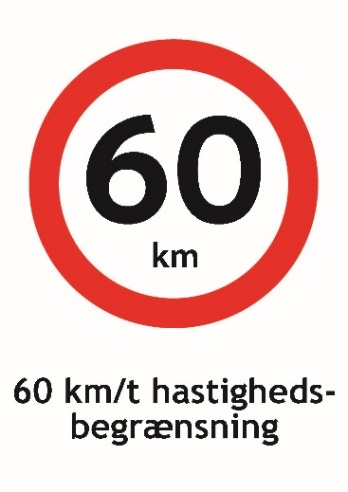 Side 24
Skilte
PÅBUDSTAVLER

Cirkelformede med blå bund og hvidt symbol, som angiver påbuddets art
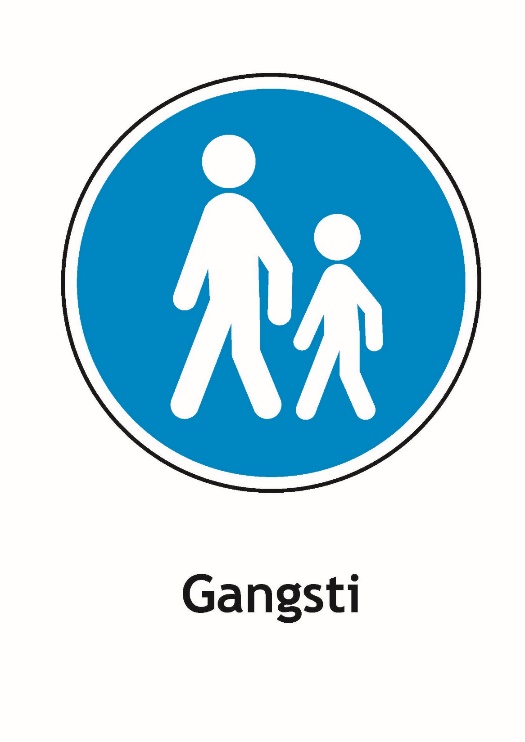 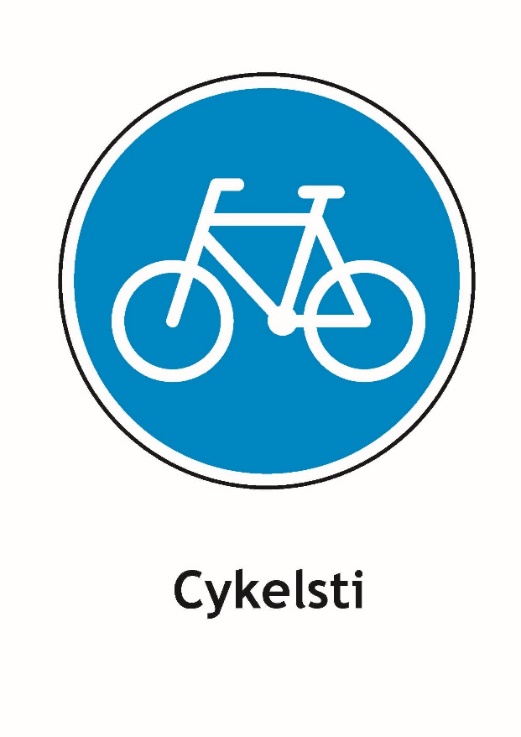 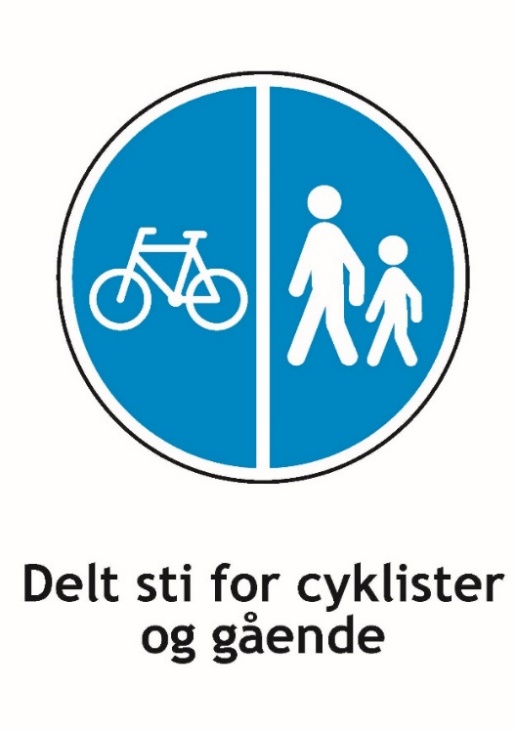 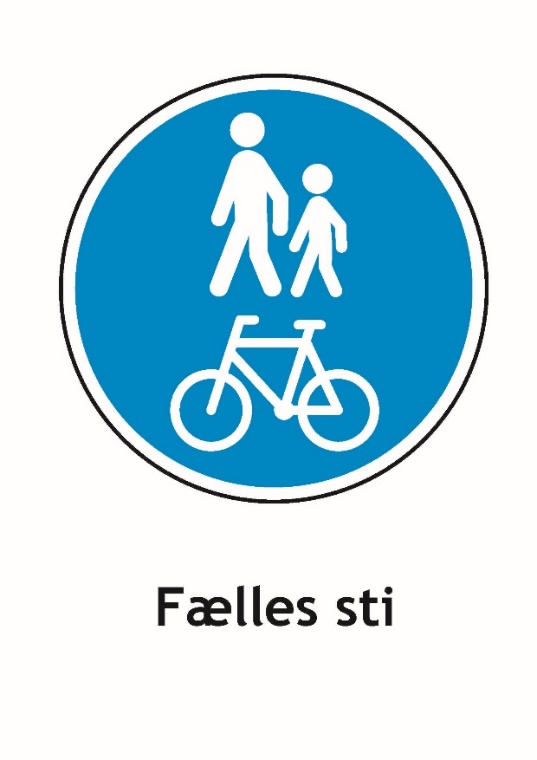 Side 25
Skilte
OPLYSNINGSTAVLER

Oplysningstavler er firkantede
De har blå bund og hvidt sort symbol eller hvid tekst  dog enkelte undtagelser
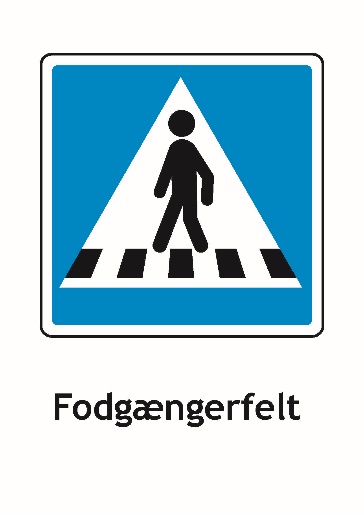 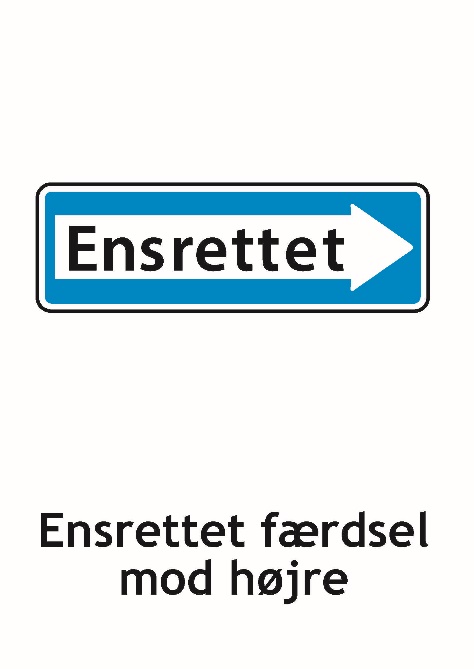 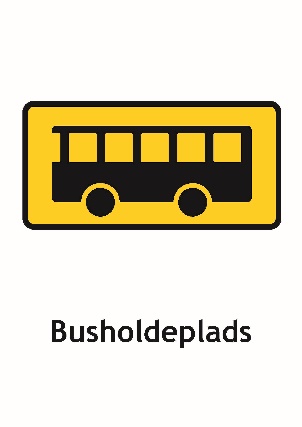 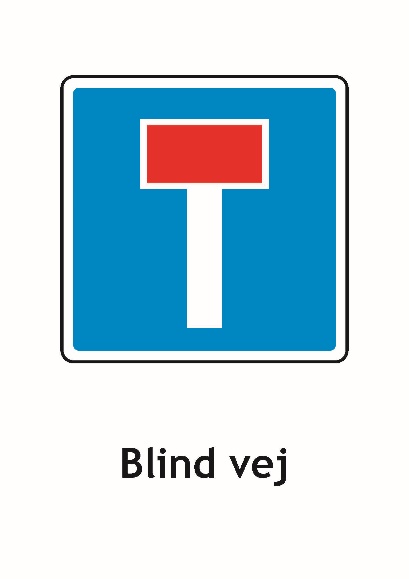 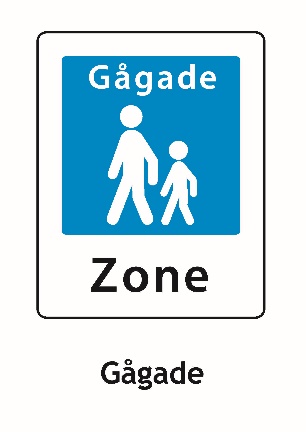 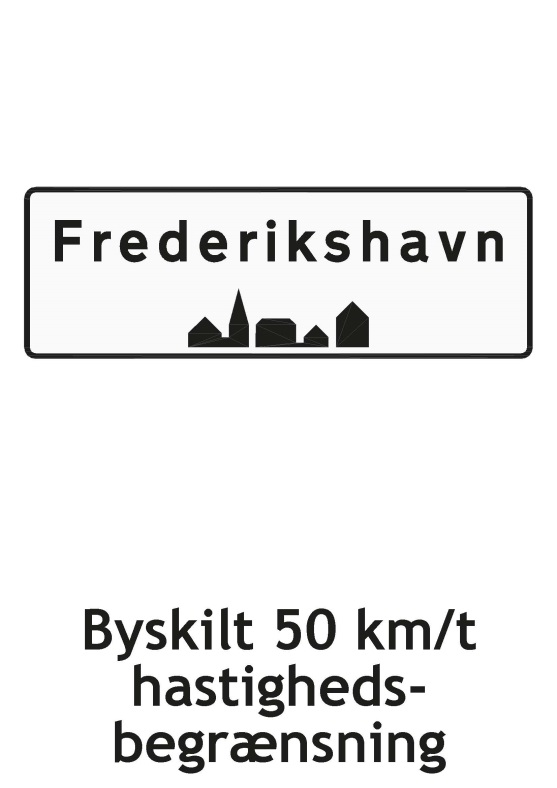 Side 26
Find skiltet
Afslutning og repetition af færdselstavler
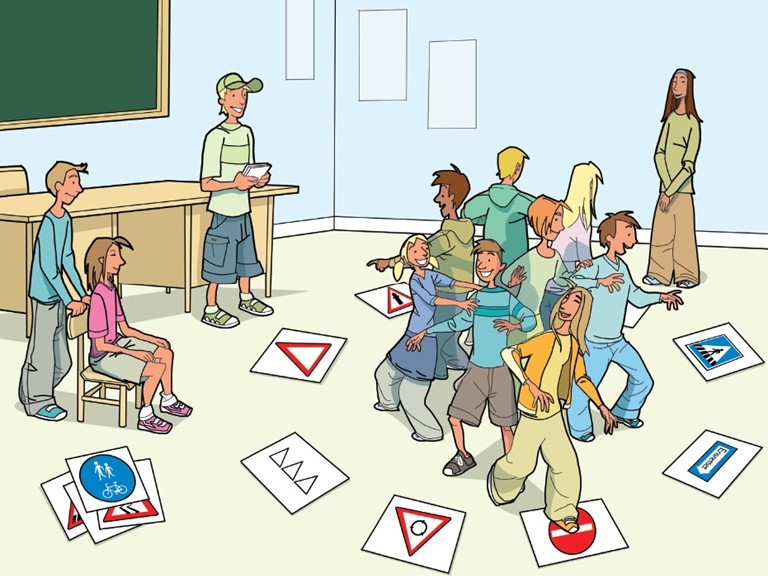 Side 27
Cykelhjelm
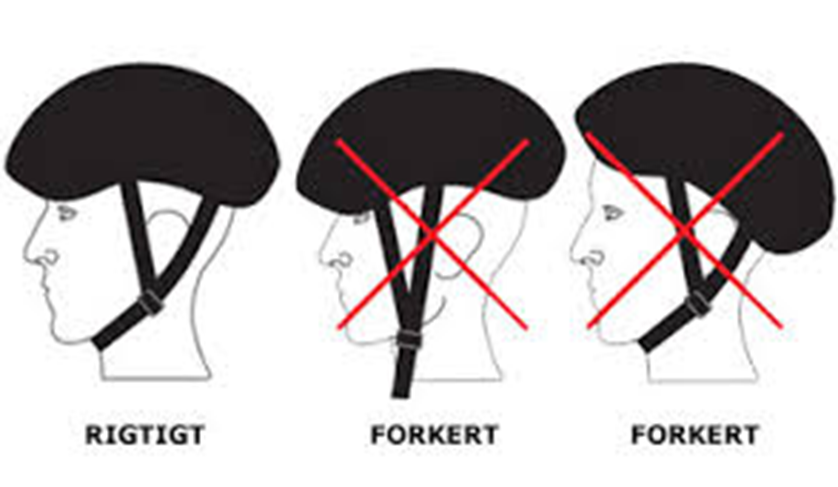 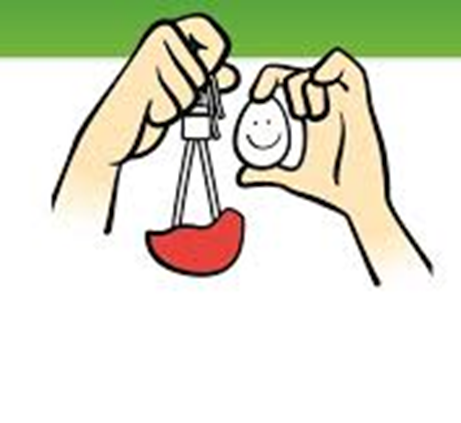 Cykelhjelm.MOV
Side 28
Cykeløvelser
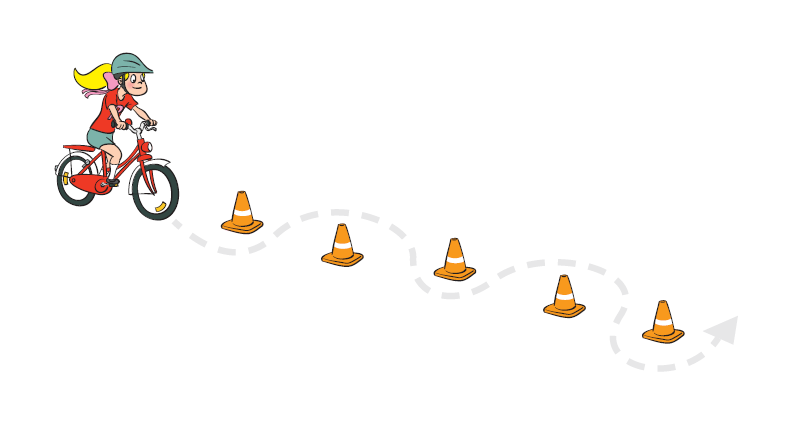 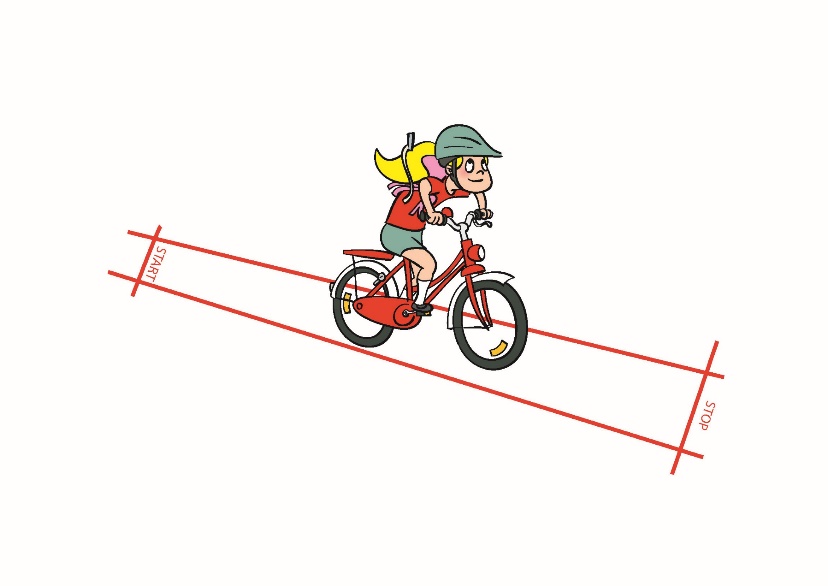 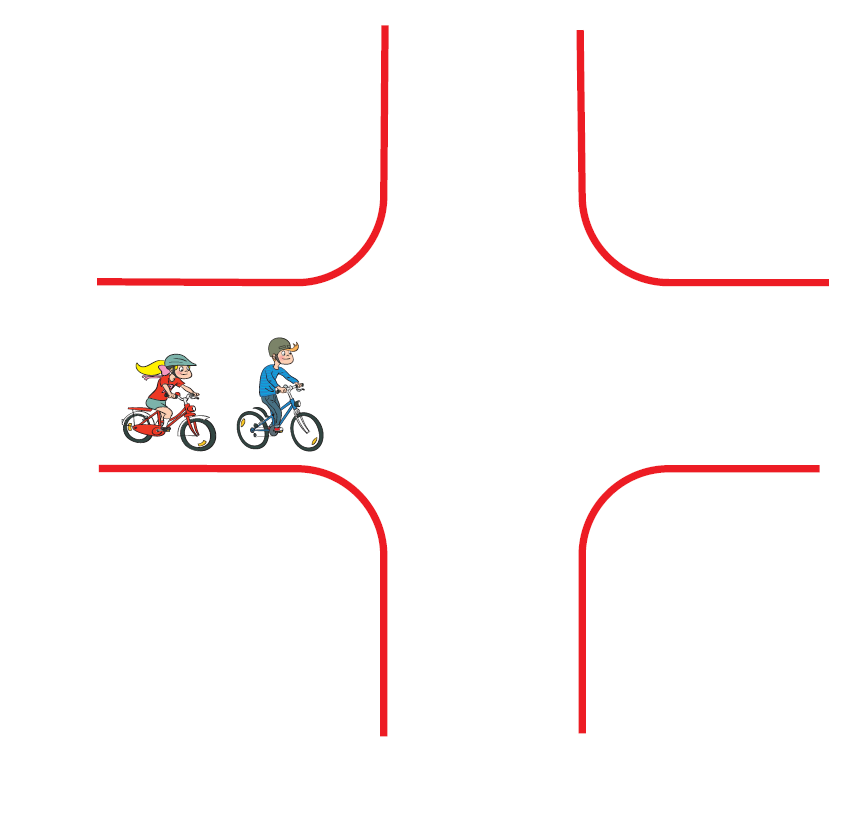 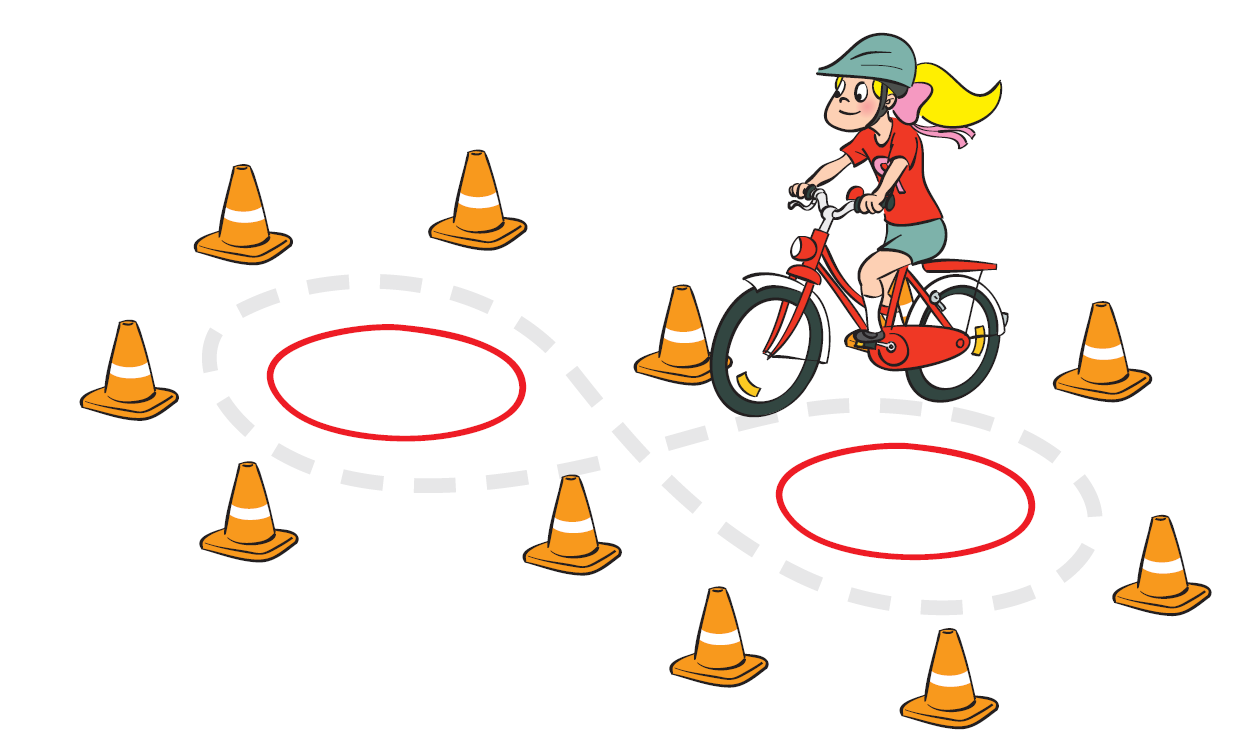 Side 29
Den lille cyklistprøve
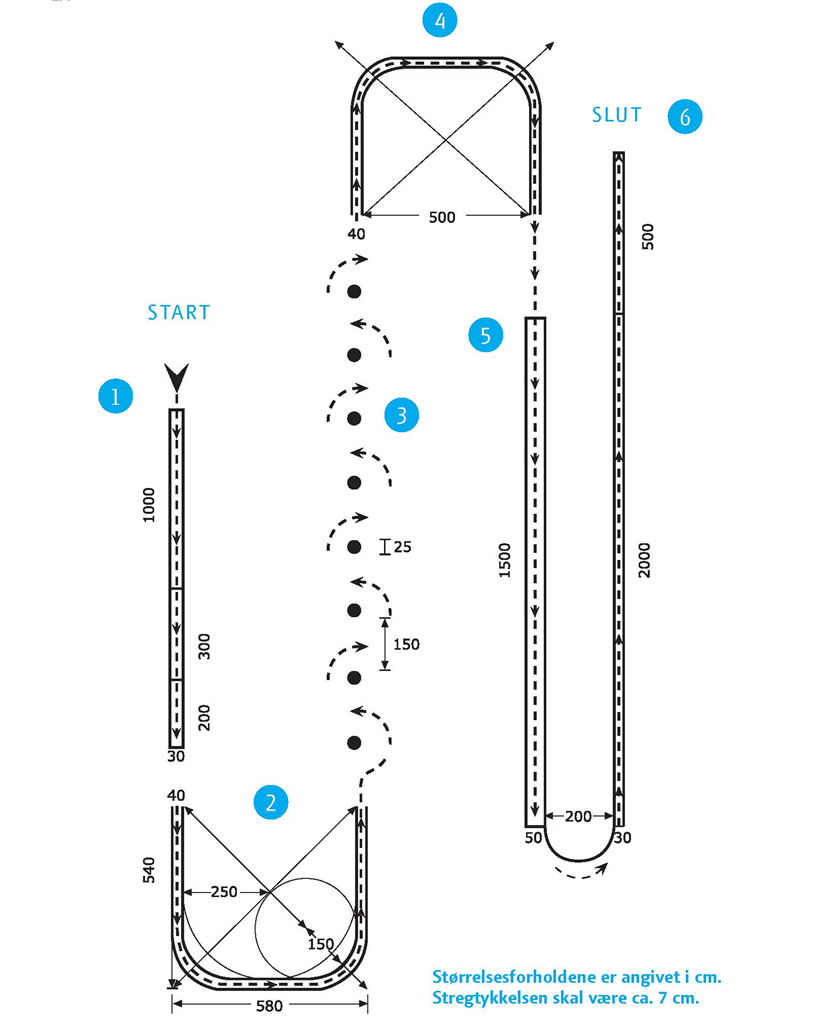 Side 30
Afslutning
Tak for i dag
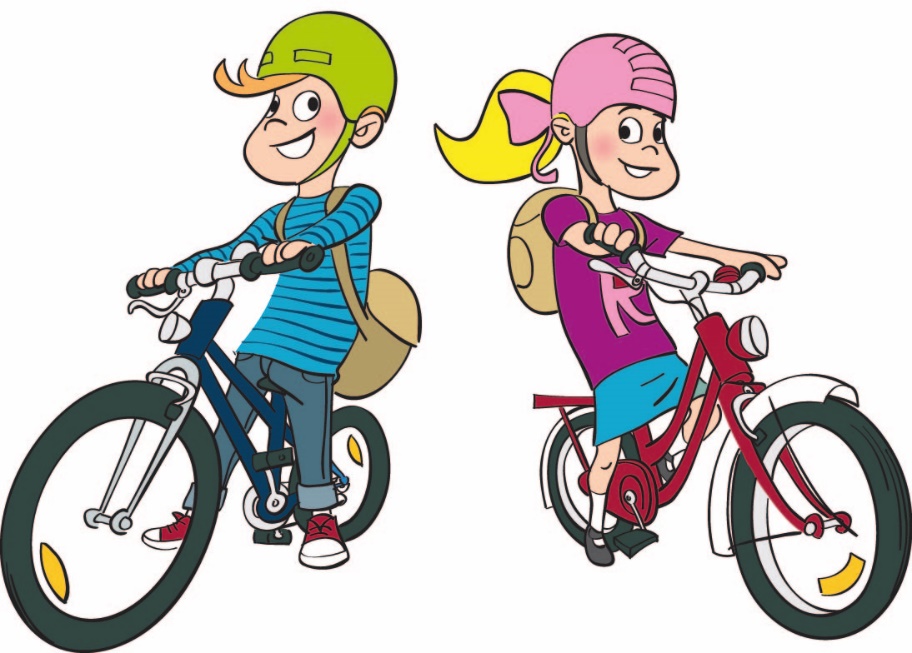 Side 31